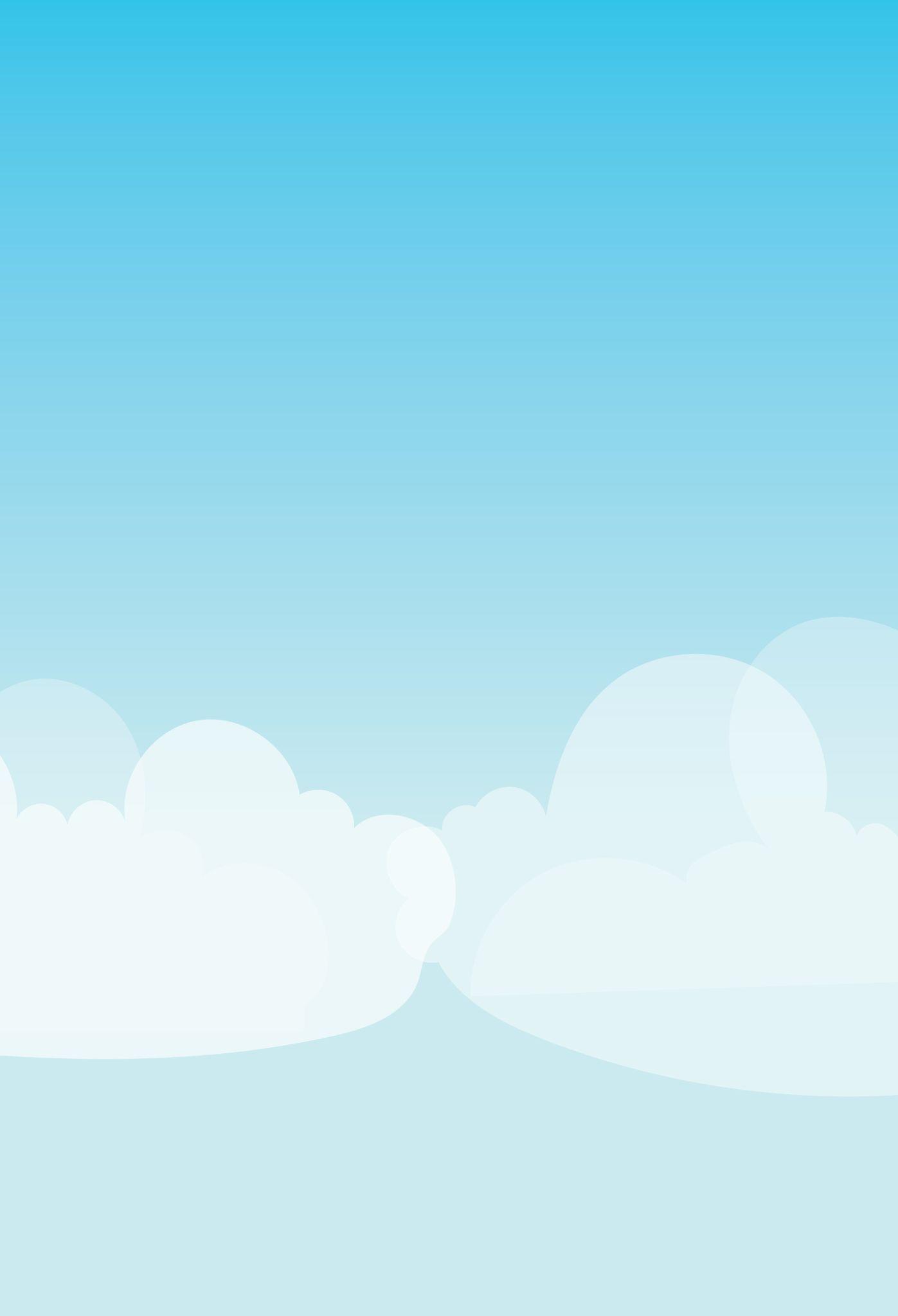 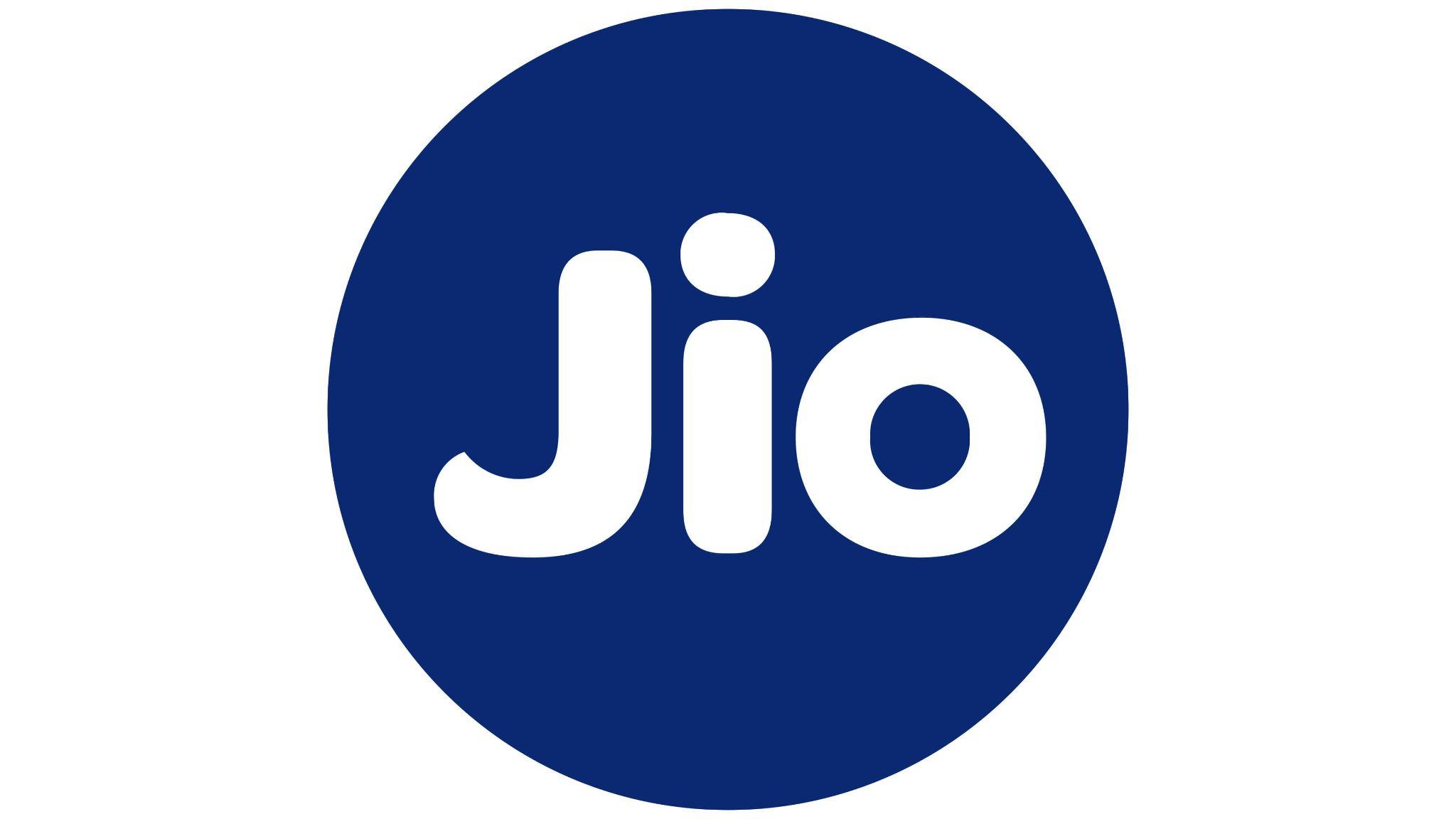 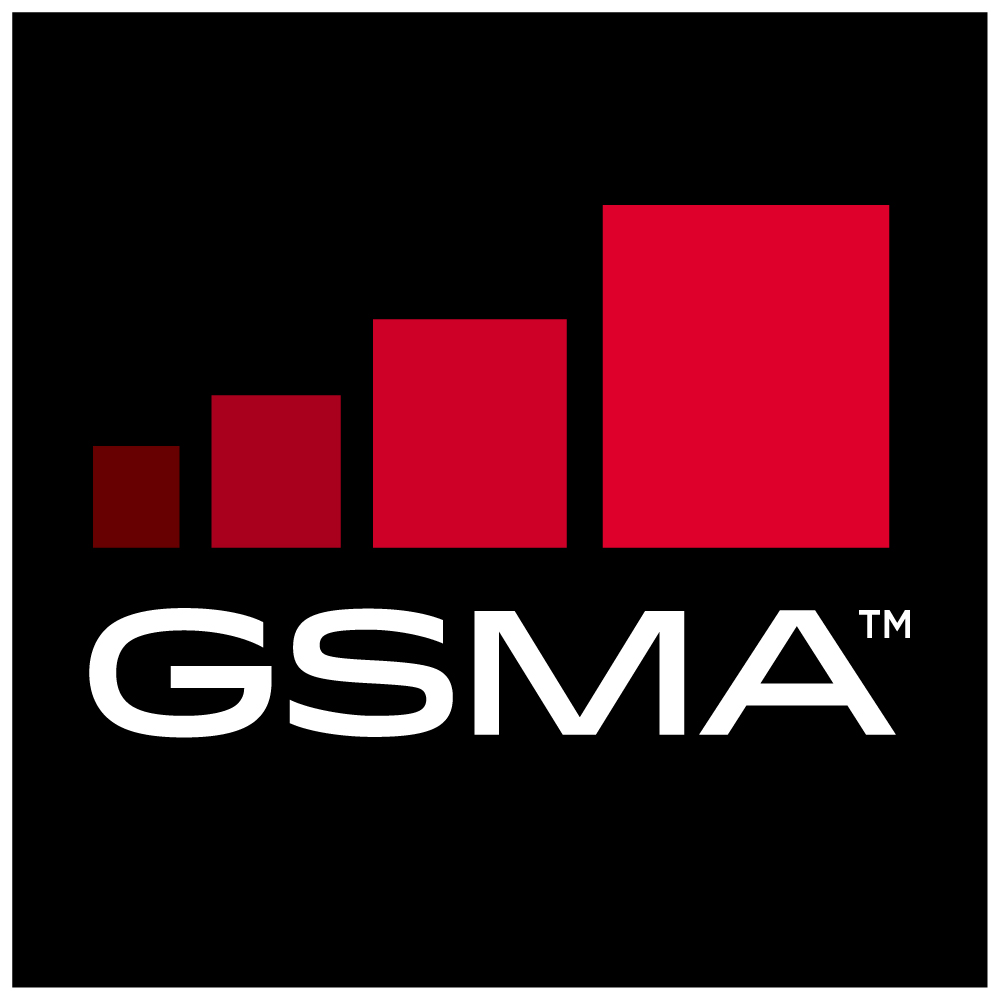 உங்கள் மொபைலில் இணையத்தை எவ்வாறு பயன்படுத்துவது என்று  வீடியோ மூலம் கற்றுக்கொள்ளலாம்
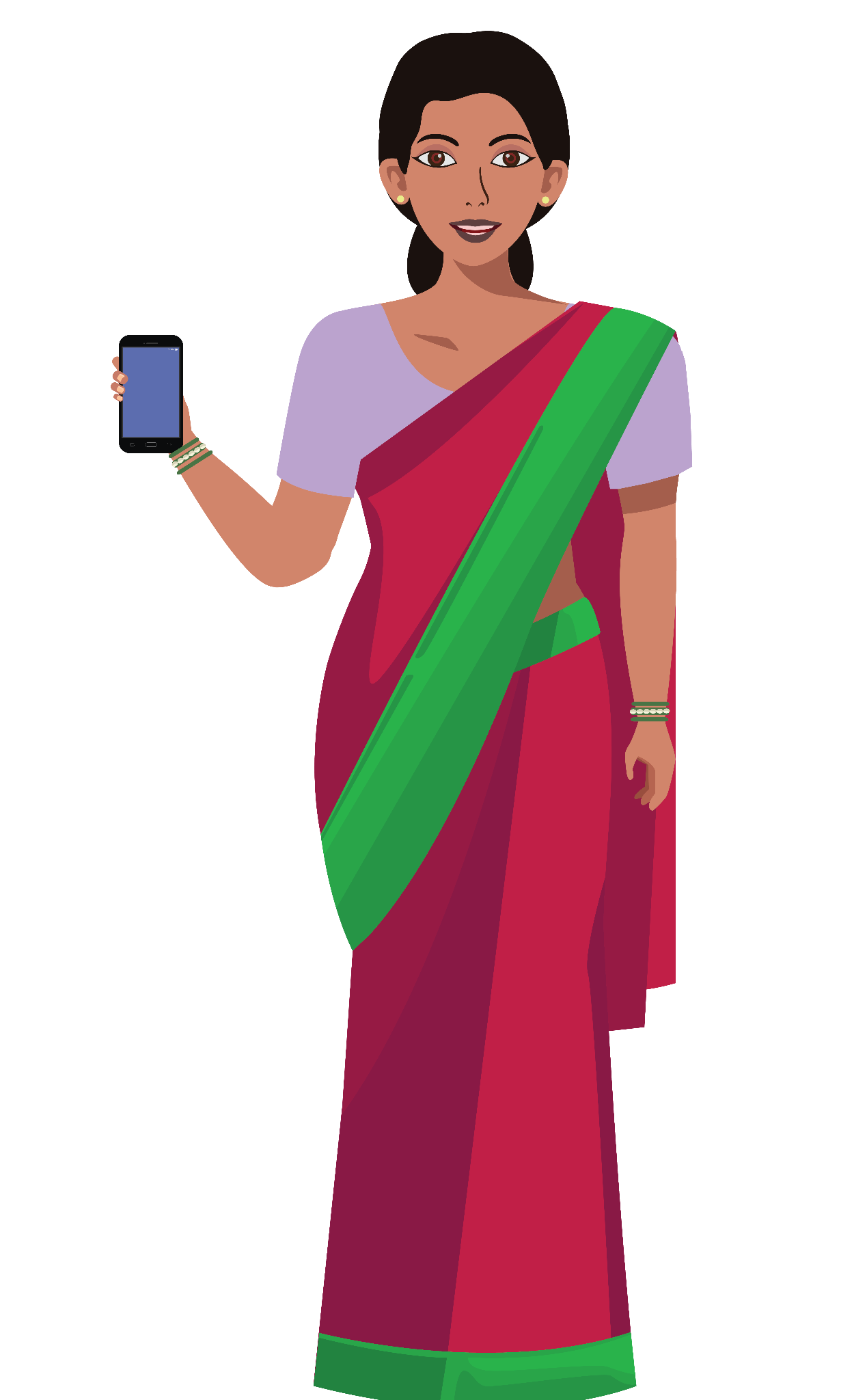 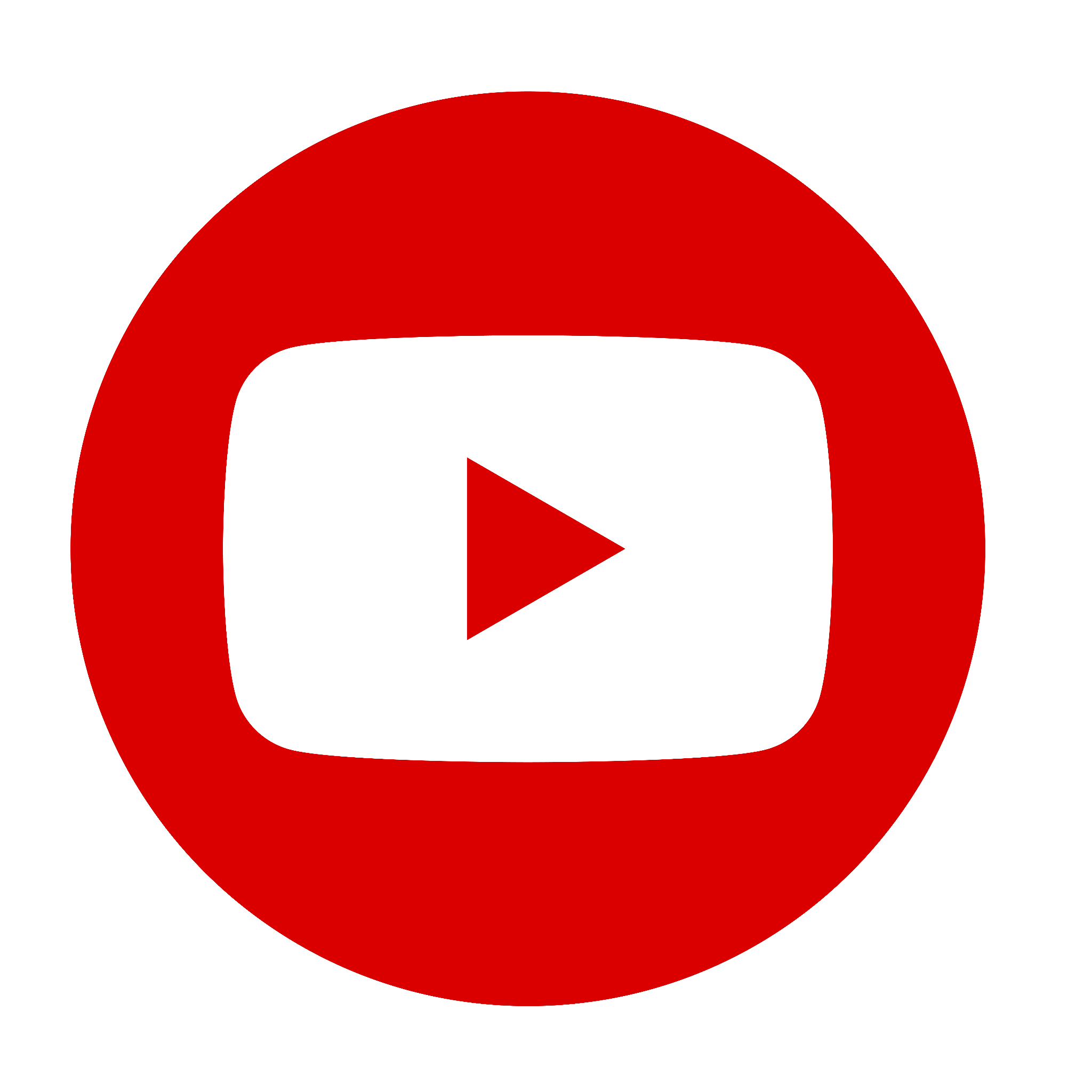 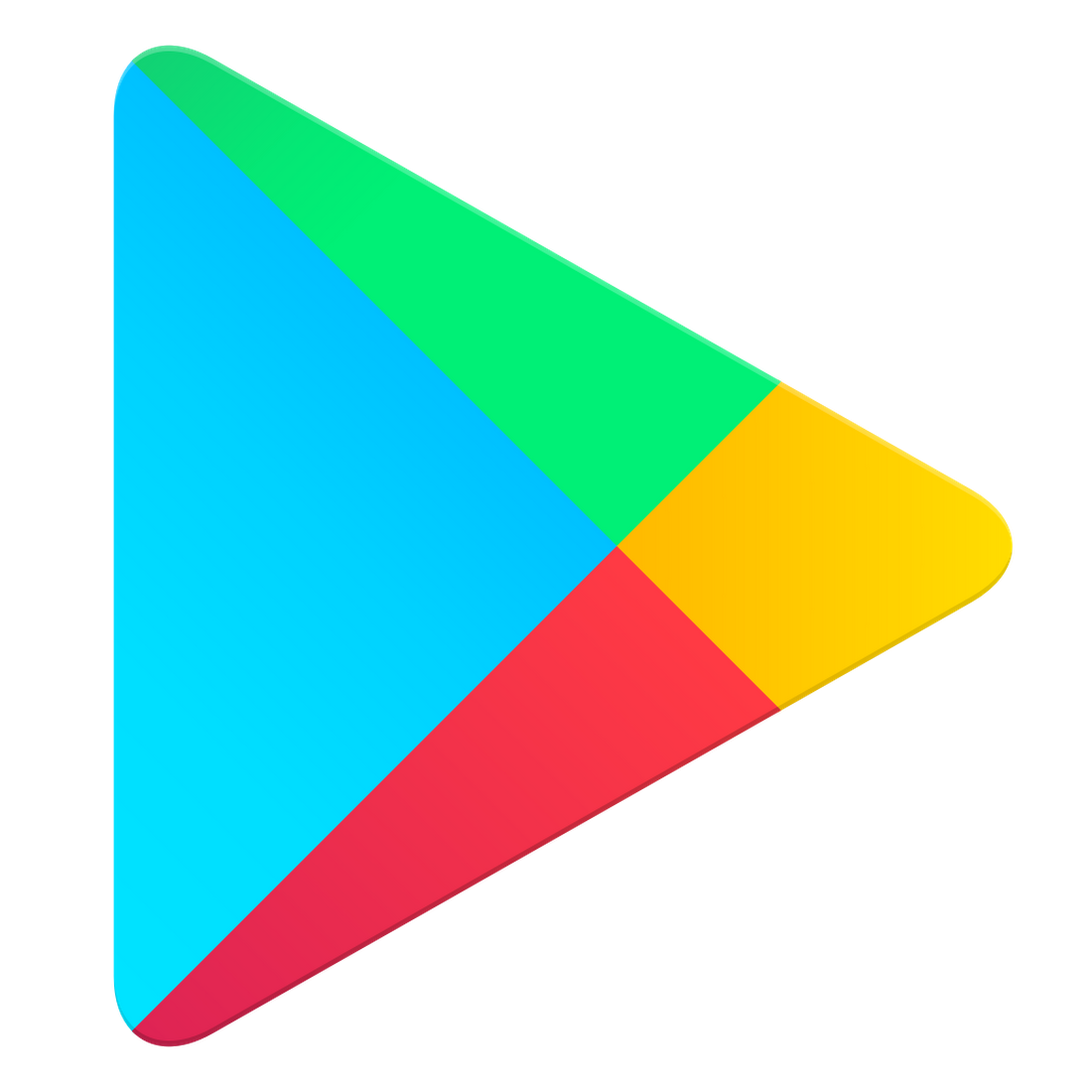 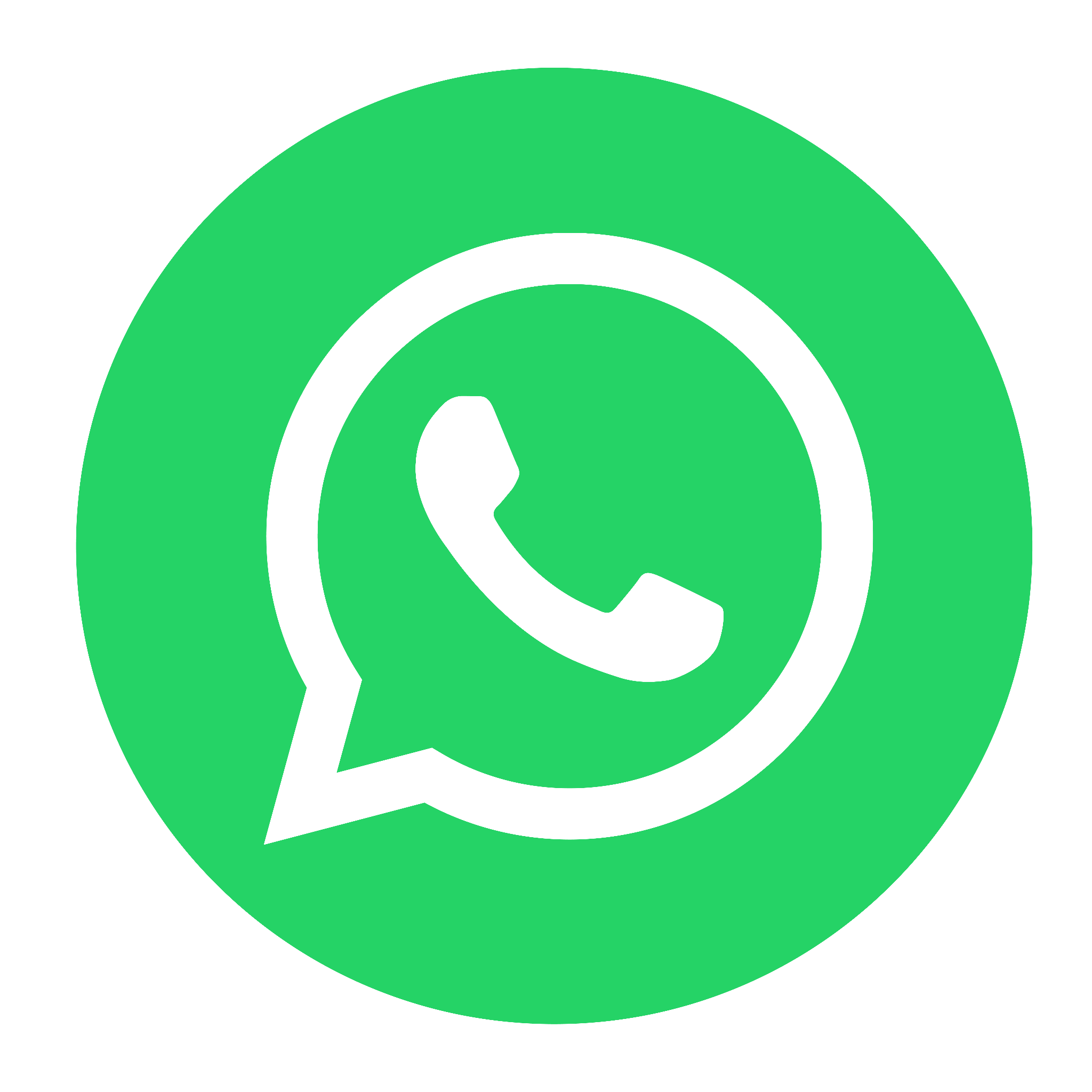 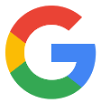 இந்த வீடியோவை பார்த்த பிறகு:
ஸ்டோர் பிரதிநிதியை உங்களிடம் வாட்ஸ் அப், எஸ் எம் எஸ் அல்லது ப்ளூடூத் மூலமாக வீடியோவை பகிர்ந்துகொள்ள உதவியை நாடுங்கள். மை ஜியோ (MyJio) செயலியில்/அப்பில் வீடியோக்களையும் காணலாம்.

இந்த ஆப்களை பயன்படுத்த உங்கள் போனை எவ்வாறு செட் செய்வது என்பது  தொடர்பாக கேள்விகள் இருந்தால் ஸ்டோர் பிரதிநிதிகளிடம் கேளுங்கள்

இந்த வீடியோக்களை குடும்பத்தினர் மற்றும் நண்பர்களிடம் பகிர்ந்துகொள்ளுங்கள் அதன் மூலம் அவர்களும் இதனை கற்றுக்கொள்வார்கள்
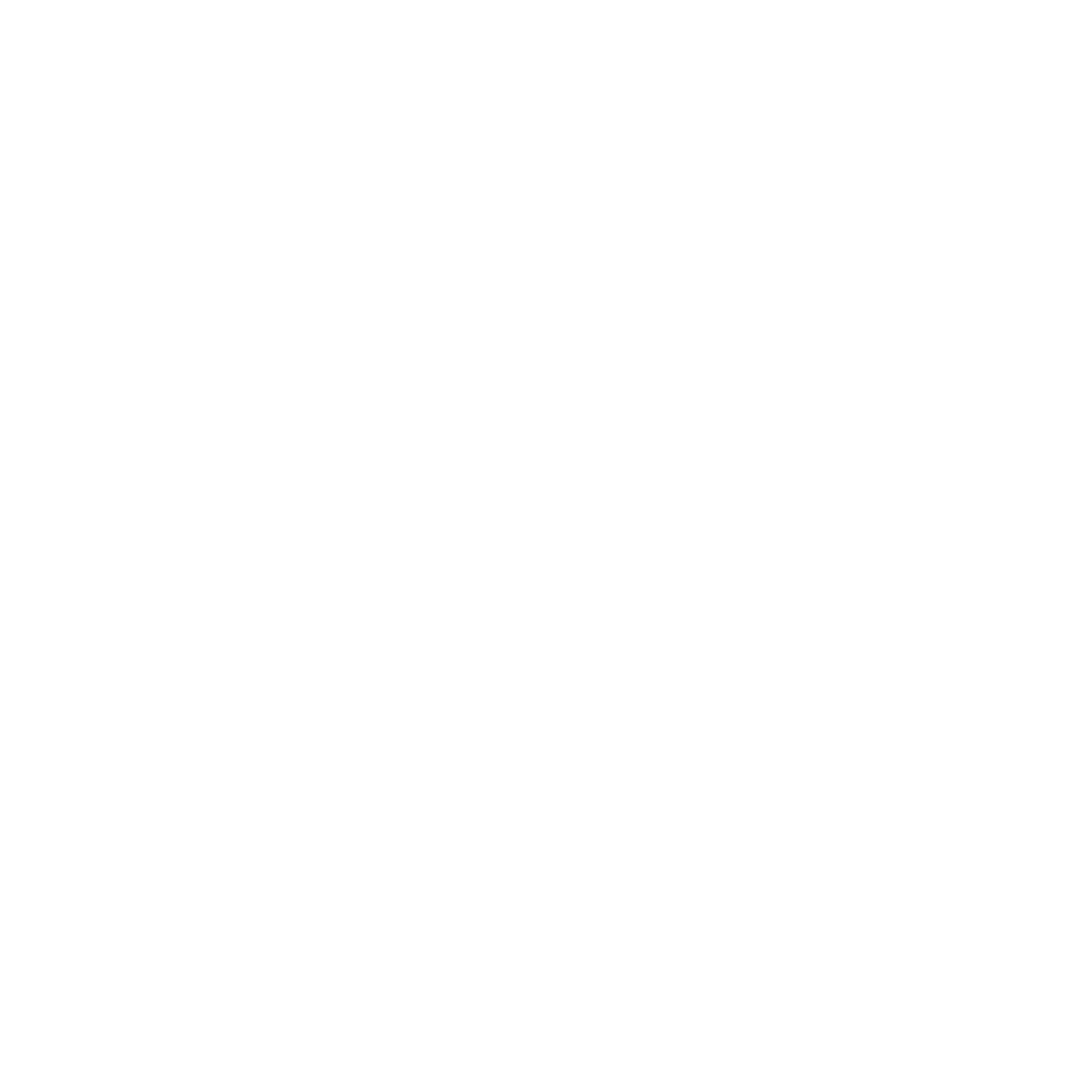 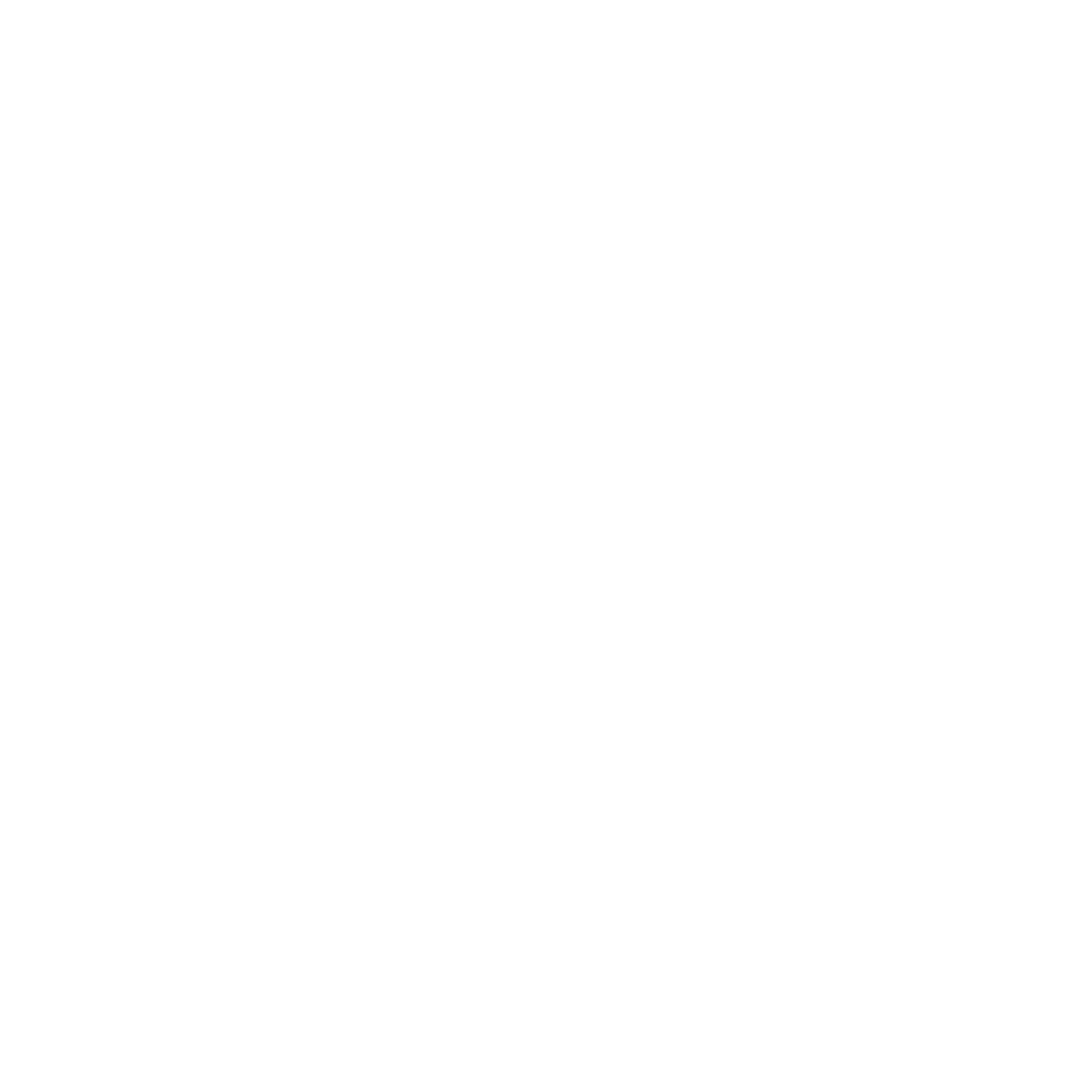 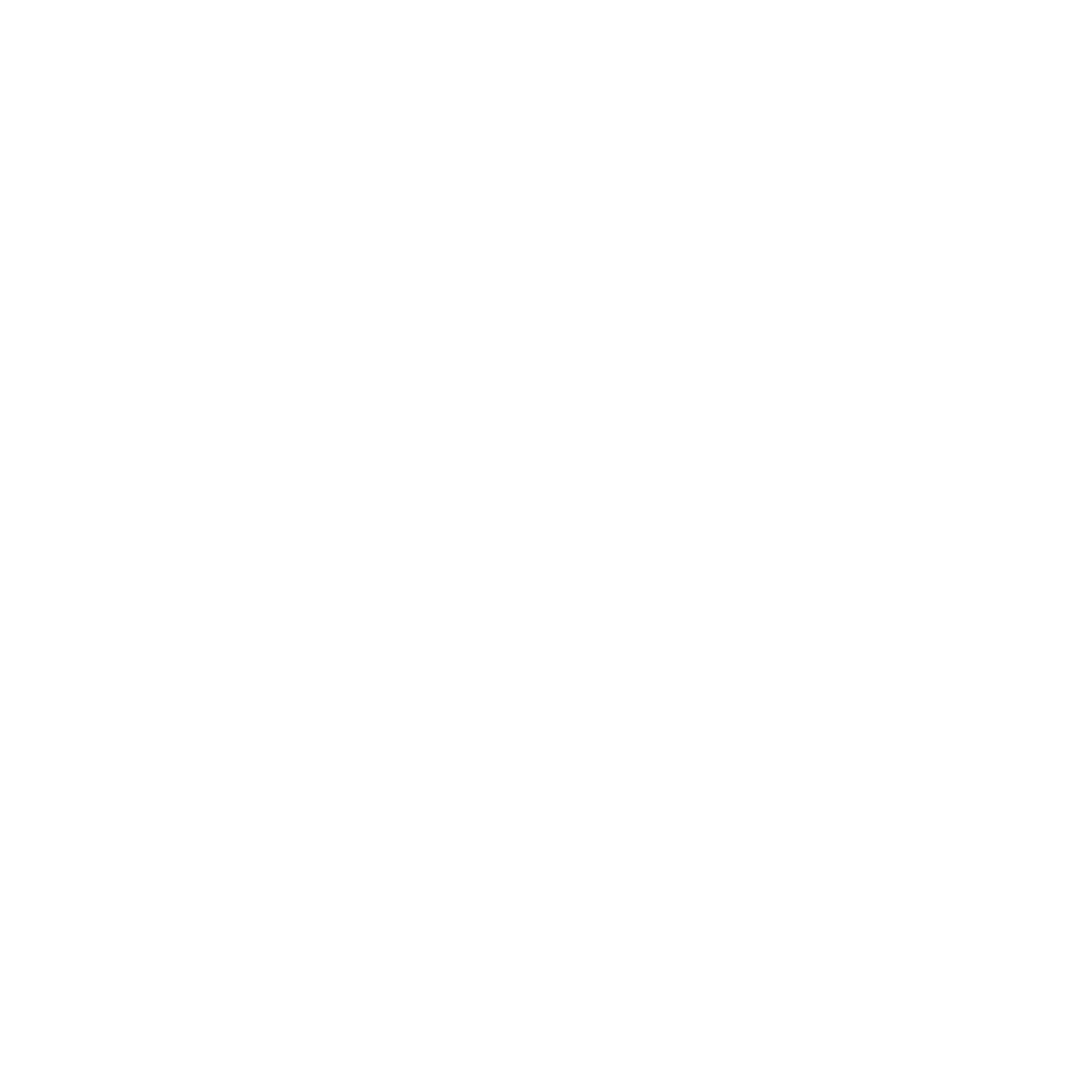 வீடியோக்களைப் பதிவிறக்க குறியீட்டை ஸ்கேன் செய்யவும்